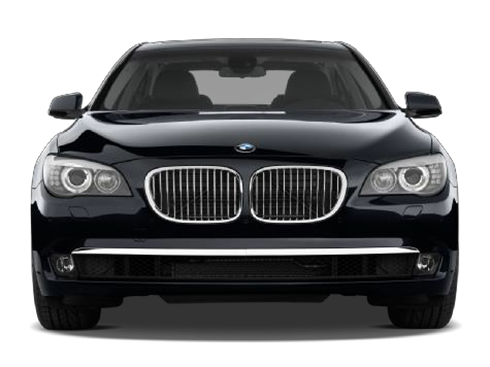 Gleamr
The Uber for mobile auto detailing
Investment Highlights
Our platform connects mobile auto detailers with consumers
Big Opportunity: 
First mover in $36B US auto detailing market
Strong Team: 
Deep market / technology / execution experience
Sustainable Technology Advantage: 
2 patents pending
Significant Traction: 
1,600 detailers
16,000 users
US$162k / Month
Investment Opportunity
Series A – Equity Capital Raise
US$2 million
Committed Funding
US$600k
Use of Funds
Scale / refine marketing / customer acquisition
Scale customer service (detailers)
Scale infrastructure
Reach US$8 million in sales
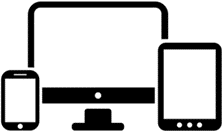 The Problem…
The Solution
Busy consumers lack an easy way to get their car professionally detailed at their home or office
No single view of currently available detailers
Few reviews to guide selection
Little opportunity to negotiate prices
Visiting a detailer’s shop takes too much time

Mobile auto detailers spend too much money finding customers when they would rather be detailing cars
Marketing spend: ~US$12k / Year
Gleamr’s iPhone app and website 
“Get affordable, professional auto detailing wherever you are, whenever you want”
CONSUMERS
SAVE TIME
Detailers come to their home or office
SAVE MONEY
Detailers compete for their business
GREAT JOB
Detailers work hard for great reviews
DETAILERS
SAVE TIME
Less time chasing customers
SAVE MONEY
More time detailing cars
GROW FASTER
Great reviews + great prices = more work
[Strapline – Product]
2 Patents Pending
1. BROWSE 
AVAILABLE DETAILERS
2. COMPARE 
REVIEWS & PRICES
3. SELECT,
BOOK & PAY
Amazing Screenshot
Amazing Screenshot
Amazing Screenshot
Filter by date / time / availability / ratings / reviews / bid
Standardized services & prices
Detailer can discount (bid) on the fly based on demand
Option to add tip after job
Review required after job
[Strapline – Market Opportunity and Competition]
MARKET OPPORTUNITY
COMPETITION
[AND / OR]
MORE CONVENIENT
Gleamr
Competitor
Logo
$36
Billion
Competitor
Logo
$12
Billion
LESS EXPENSIVE
MORE EXPENSIVE
~$2
Billion
Competitor
Logo
Competitor
Logo
TOTAL US 
AUTO DETAILING
Source: [enter here]
MOBILE US 
AUTO DETAILING
Source: [enter here]
Competitor
Logo
Competitor
Logo
GLEAMR
MARKET OPP
15% transaction fee
LESS CONVENIENT
[Strapline – Business Model & Traction]
To capture value we charge detailers a 15% transaction fee
Gleamr
User Churn: 3%
LTV: $100
CAC: $5
Gleamr’s fee is a cost of revenue w/ guaranteed ROI vs. a marketing expense w/ no guaranteed ROI
[Strapline – Customers AND / OR Channels / Go to Market / Case Study]
Customer
Logo
Customer
Logo
Customer
Logo
Customer
Logo
Customer
Logo
Customer
Logo
Will Wachon (Advisor)
Founder / CEO @ Speedy K (Mobile auto detailing franchise)
Jon Doh (Founder / CEO)
Co-founder / CEO @ ArtFinder (sold to Ebay)
Trish Taylor (Founder / VP Engineering)
Co-founder / VP Eng. @ ArtFinder (sold to Ebay)
Sue Smead (Advisor)
SVP Corp Dev @ Ebay
TBH (Director, Customer Service)
Prev. LinkedIn
Meg Mitchum (Advisor)
CMO @ HubSpot